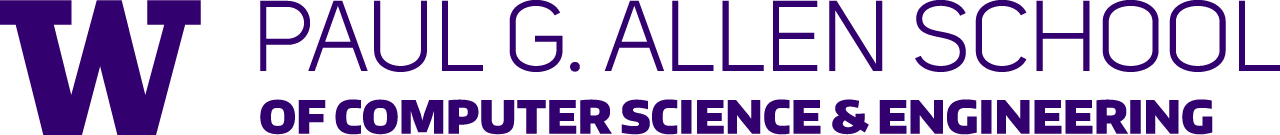 CSE341: Programming LanguagesLecture 26Course Victory Lap
Brett Wortzman
Summer 2019

Slides originally created by Dan Grossman
Final Exam
As also indicated in forthcoming email:
This Friday, 12:00-1:00PM
Intention is to focus primarily on material since the midterm
Including topics on homeworks and not on homeworks
May also have a little ML, just like the course has had
You will need to write code and English
Sample exams were written for two hours; our exam will include a subset of the material
Summer 2019
CSE341: Programming Languages
2
Victory Lap
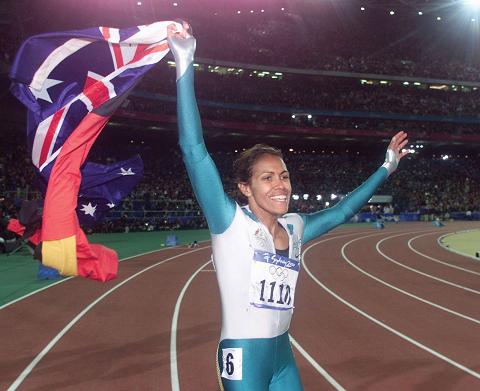 A victory lap is an extra trip 
around the track 
By the exhausted victors (us) 

Review course goals
Slides from Introduction and (skipped) Course-Motivation

Some big themes and perspectives
Stuff for five years from now more than for the final

Please do your course evaluations!!!
Summer 2019
CSE341: Programming Languages
3
[From Lecture 1]
Many essential concepts relevant in any programming language 
And how these pieces fit together

Use ML, Racket, and Ruby languages:
They let many of the concepts “shine”
Using multiple languages shows how the same concept can “look different” or actually be slightly different
In many ways simpler than Java

Big focus on functional programming
Not using mutation (assignment statements) (!)
Using first-class functions (can’t explain that yet)
But many other topics too
Summer 2019
CSE341: Programming Languages
4
[From Lecture 1]
Learning to think about software in this “PL” way will make you a better programmer even if/when you go back to old ways

It will also give you the mental tools and experience you need for a lifetime of confidently picking up new languages and ideas

[Somewhat in the style of The Karate Kid movies (1984, 2010)]
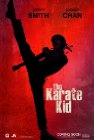 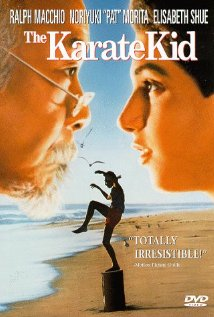 Summer 2019
CSE341: Programming Languages
5
What is the best programming language?

What characteristics would you want in a best programming language?
Summer 2019
CSE341: Programming Languages
6
What is the best kind of car?

What is the best kind of shoes?
Summer 2019
CSE341: Programming Languages
7
Cars / Shoes
Cars are used for rather different things:
Winning a Formula 1 race
Taking kids to soccer practice
Off-roading
Hauling a mattress
Getting the wind in your hair
Staying dry in the rain

Shoes:
Playing basketball
Going to a formal
Going to the beach
Summer 2019
CSE341: Programming Languages
8
More on cars
A good mechanic might have a specialty, but also understands how “cars” (not a particular make/model) work
The paint color isn’t essential (syntax)

A good mechanical engineer really knows how cars work, how to get the most out of them, and how to design better ones
I don’t have a favorite kind of car or a favorite PL

To learn how car pieces interact, it may make sense to start with a classic design rather than the latest model
A popular car may not be best
May especially not be best for learning how cars work
Summer 2019
CSE341: Programming Languages
9
All cars are the same
To make it easier to rent cars, it is great that they all have steering wheels, brakes, windows, headlights, etc.
Yet it is still uncomfortable to learn a new one
Can you be a great driver if you only ever drive one car?

And maybe PLs are more like cars, trucks, boats, and bikes

So are all PLs really the same…
Summer 2019
CSE341: Programming Languages
10
Are all languages the same?
Yes:
Any input-output behavior implementable in language X is implementable in language Y [Church-Turing thesis]
Java, ML, and a language with one loop and three infinitely-large integers are “the same”
Yes: 
Same fundamentals reappear: variables, abstraction, one-of types, recursive definitions, …
No:
The human condition vs. different cultures 		(travel to learn more about home)
The primitive/default in one language is awkward in another
Beware “the Turing tarpit” and “Maslow’s Hammer”
Summer 2019
CSE341: Programming Languages
11
Functional Programming
Why spend 60-80% of course using functional languages:
Mutation is discouraged
Higher-order functions are very convenient
One-of types via constructs like datatypes

Because:
These features are invaluable for correct, elegant, efficient software (great way to think about computation)
Functional languages have always been ahead of their time
Functional languages well-suited to where computing is going

Most of course is on (1), so a few minutes on (2) and (3) …
Summer 2019
CSE341: Programming Languages
12
Ahead of their time
All these were dismissed as “beautiful, worthless, slow things PL professors make you learn”
Garbage collection (Java didn’t exist in 1995, PL courses did)
Generics (List<T> in Java, C#), much more like SML than C++
XML for universal data representation (like Racket/Scheme/LISP/…)
Higher-order functions (Ruby, Javascript, C#, now Java, …)
Type inference (C#, Scala, …)
Recursion (a big fight in 1960 about this – I’m told )
…
Summer 2019
CSE341: Programming Languages
13
Benefits of No Mutation
[An incomplete list]

Can freely alias or copy values/objects: Unit 1

More functions/modules are equivalent: Unit 4

No need to make local copies of data: Unit 5

Depth subtyping is sound: Unit 8

State updates are appropriate when you are modeling a phenomenon that is inherently state-based
A fold over a collection (e.g., summing a list) is not!
Summer 2019
CSE341: Programming Languages
14
Some other highlights
Function closures are really powerful and convenient…
… and implementing them is not magic

Datatypes and pattern-matching are really convenient…
… and exactly the opposite of OOP decomposition

Sound static typing prevents certain errors…
… and is inherently approximate

Subtyping and generics allow different kinds of code reuse…
… and combine synergistically

Modularity is really important; languages can help
Summer 2019
CSE341: Programming Languages
15
Is this real programming?
The way we use ML/Racket/Ruby can make them seem almost “silly” precisely because lecture and homework focus on interesting language constructs

“Real” programming needs file I/O, string operations, floating-point, graphics, project managers, testing frameworks, threads, build systems, …
Many elegant languages have all that and more
Including Racket and Ruby
If we used Java the same way, Java would seem “silly” too
Summer 2019
CSE341: Programming Languages
16
Our languages, together
SML, Racket, and Ruby (along with Java) are a useful combination

			   dynamically typed	statically typed
	functional	           Racket                        SML
	object-oriented                Ruby                        Java
ML: polymorphic types, pattern-matching, abstract types & modules
Racket: dynamic typing, “good” macros, minimalist syntax, eval
Ruby: classes but not types, very OOP, mixins
   [and much more]

Really wish we had more time:
Haskell: laziness, purity, type classes, monads
Prolog: unification and backtracking
[and much more]
Summer 2019
CSE341: Programming Languages
17
Summary
No such thing as a “best” PL

Fundamental concepts easier to teach in some (multiple) PLs

A good PL is a relevant, elegant interface for writing software
There is no substitute for precise understanding of PL semantics

Functional languages have been on the leading edge for decades
Ideas have been absorbed by the mainstream, but very slowly
First-class functions and avoiding mutation increasingly essential
Meanwhile, use the ideas to be a better C/Java/PHP hacker

Many great alternatives to ML, Racket, and Ruby, but each was chosen for a reason and for how they complement each other
Summer 2019
CSE341: Programming Languages
18
A note on reality
Reasonable questions when deciding to use/learn a language:
What libraries are available for reuse?
What tools are available?
What can get me a job?
What does my boss tell me to do?
What is the de facto industry standard?
What do I already know?

Our course by design does not deal with these questions
You have the rest of your life for that
And technology leaders affect the answers

Beware Maslow’s Hammer
Summer 2019
CSE341: Programming Languages
19
From the syllabus
Successful course participants will:

Internalize an accurate understanding of what functional and object-oriented programs mean

Develop the skills necessary to learn new programming languages quickly

Master specific language concepts such that they can recognize them in strange guises

Learn to evaluate the power and elegance of programming languages and their constructs

Attain reasonable proficiency in the ML, Racket, and Ruby languages and, as a by-product, become more proficient in languages they already know
Summer 2019
CSE341: Programming Languages
20
What now?
Use what you learned whenever you reason about software!
CSE 401
CSE 402
CSE 505

Does PL research (cf. uwplse.org) design new general-purpose languages? Not really; it does cool stuff with same intellectual tools!

Some current UW projects
3D-printing tools
Checker framework
Rosette
Language for microfluidics
Verified software written in Coq (which is quite SML-like)
Summer 2019
CSE341: Programming Languages
21
The End
Thank you for a great quarter!


     
 Don’t be a stranger!

Time for ask-me-almost-anything questions?
Summer 2019
CSE341: Programming Languages
22